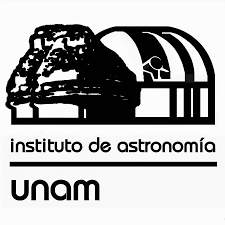 Posibles escenarios de la emisión 
a muy altas energías del  GRB 221009A
Sara Fraija Castellanos
Instituto de Astronomía-UNAM

Magda Gonzalez, Nissim Fraija
División de Rayos Cósmicos, D.F., Zoom virtual, Marzo 27 de 2023
‹#›
1.1 Características de los GRBs
A distancias desde z=0.01 - 8.2
Distribución isotrópica en el cielo	
Clasificación bimodal por duración y dureza del espectro: cortos y largos
Explicados a través del modelo de “fireball”
Emisión temprana “prompt” de 10-1000 keV
Duración desde ms - ks
Sincrotrón
Emisión tardía “afterglow” en óptico, radio, X, rayos gamma (días - año)
Emisión tardía: sincrotrón (típicamente) y SSC (muy pocos casos)
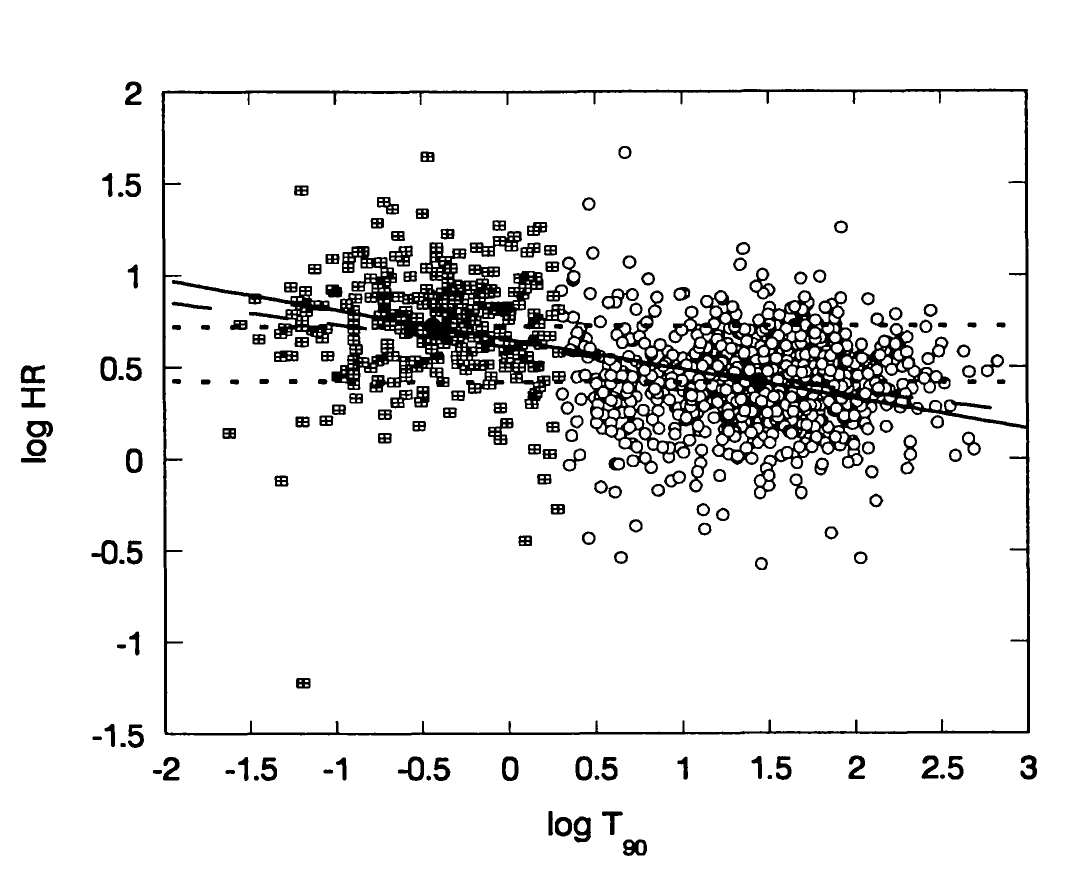 Fig 1: Dureza vs T90 (Qin et al, 2000, ASJ, 759).
‹#›
[Speaker Notes: DEcir rapidamente que es un GRB, mencionar que es la dureza]
Emisión de un GRB según el modelo de Fireball
Emisión sincrotrón
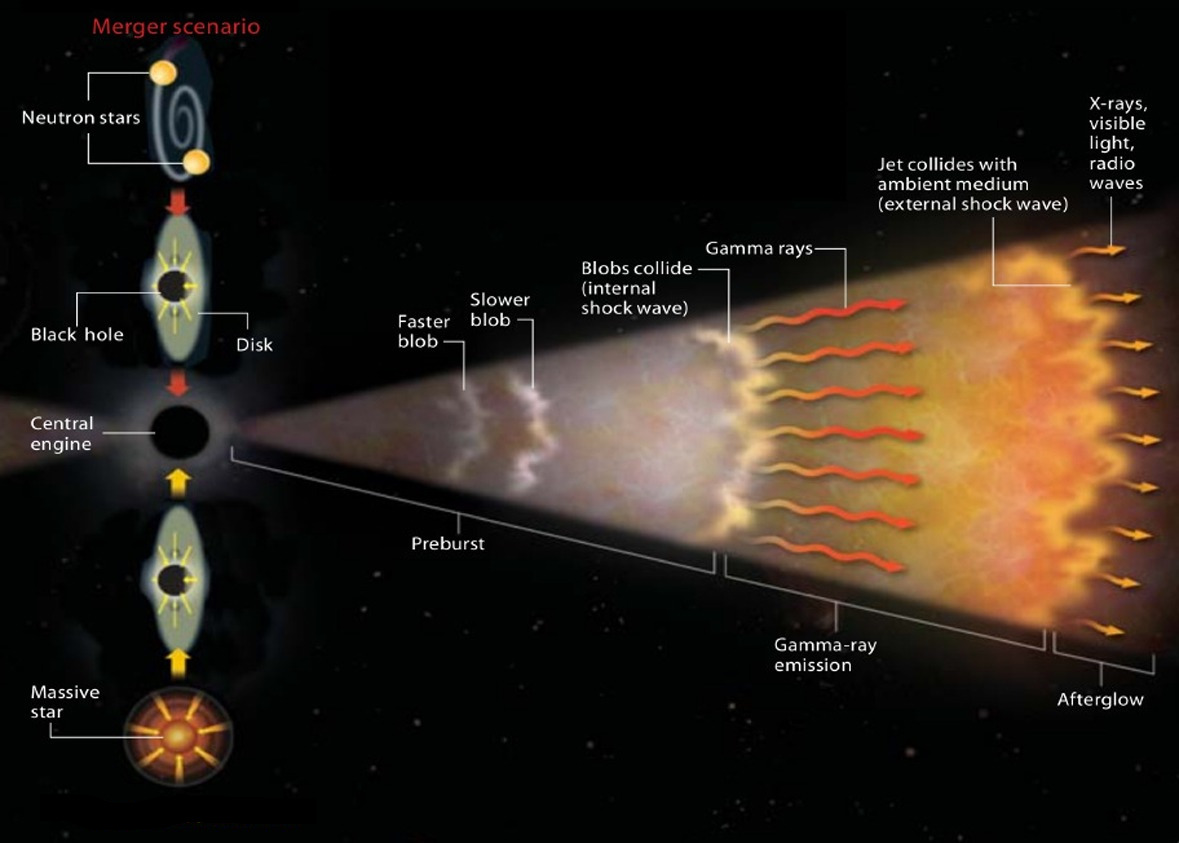 Rayos gamma, rayos X, óptico, radio
Objetos Compactos
Onda de Choque externa
Emisión Temprana
Onda de Choque Interna
Capa más lenta
Capa más rápida
Agujero Negro
Disco
Sinchrotrón  y SSC
Motor 
central
Sincrotrón
Pre estallido
Emisión sincrotrón
Estrella Supermasiva
Emisión tardía
‹#›
[Speaker Notes: Material es expulsado del objeto precursor a velocidades relativistas.
Este flujo saliente relativista interactúa con el medio alrededor del objeto y por ende, se van generando   ondas de choque hacia adelante y ondas de choque hacia atrás que interactúan con ese flujo. 
Estas ondas de choque aceleran a los electrones del medio circundante , los cuales se enfrían a través de la emisión de radiación por sincrotrón, emitiendo en todas las longitudes de onda con una distribución de energía que sigue generalmente una ley de potencias. Los fotones resultantes de este proceso de enfriamiento tiene  una probabilidad de interactuar electrones de altas energías por medio de  Sincrotrón-Compton inverso]
Antecedentes: 
GRBs a muy altas energías
‹#›
[6]
GRB 180720B
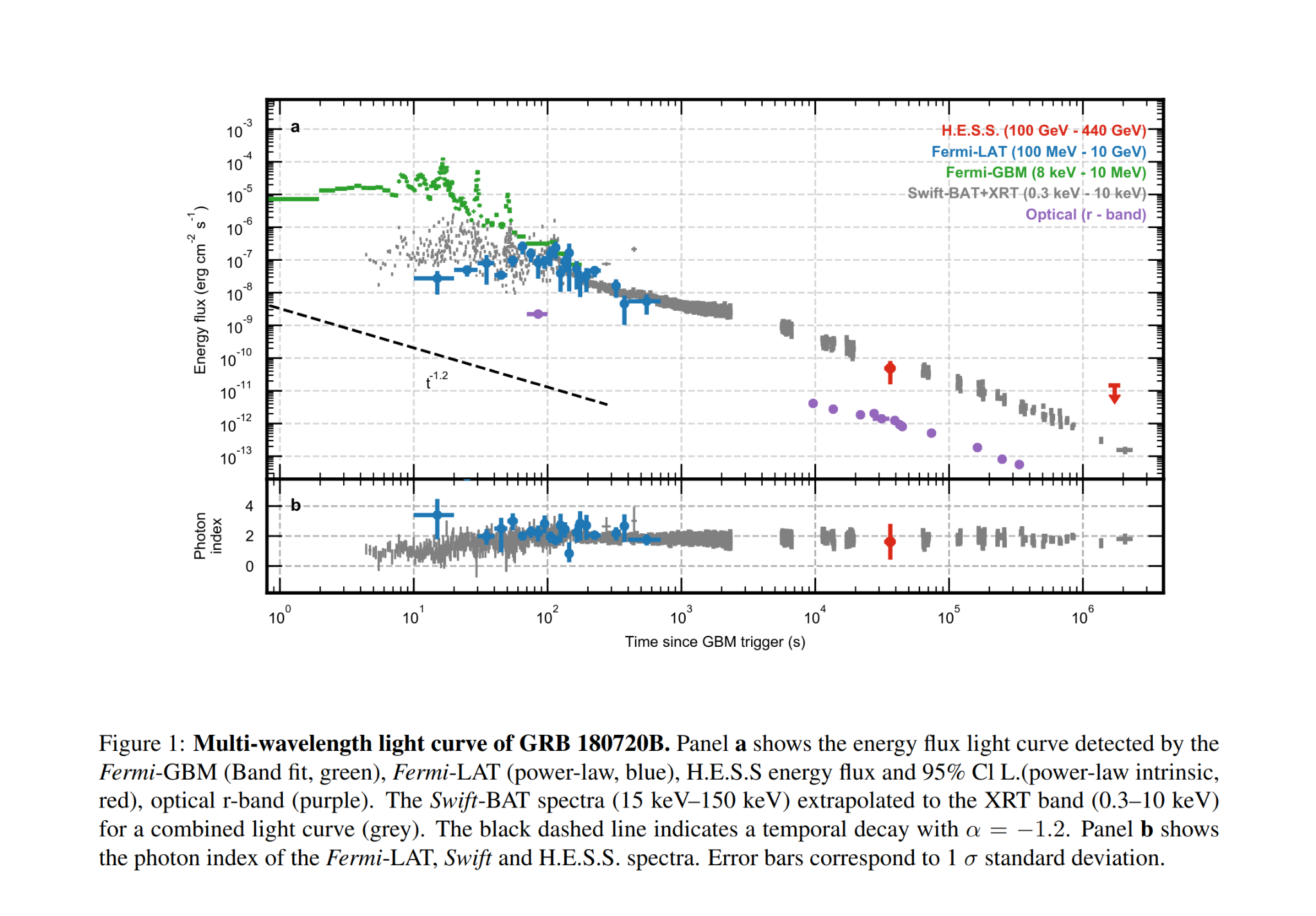 Detección a   10 horas  de T0   de 100 a 440 GeVs

SSC (Xiang-Yu Wang et al,  2019,  ApJ, 884).
Fig 2. Curvas de luz del GRB 180720B para varios rangos de energía (Abdalla, 2019, Nature, 575)
‹#›‹#›
GRB 190114C
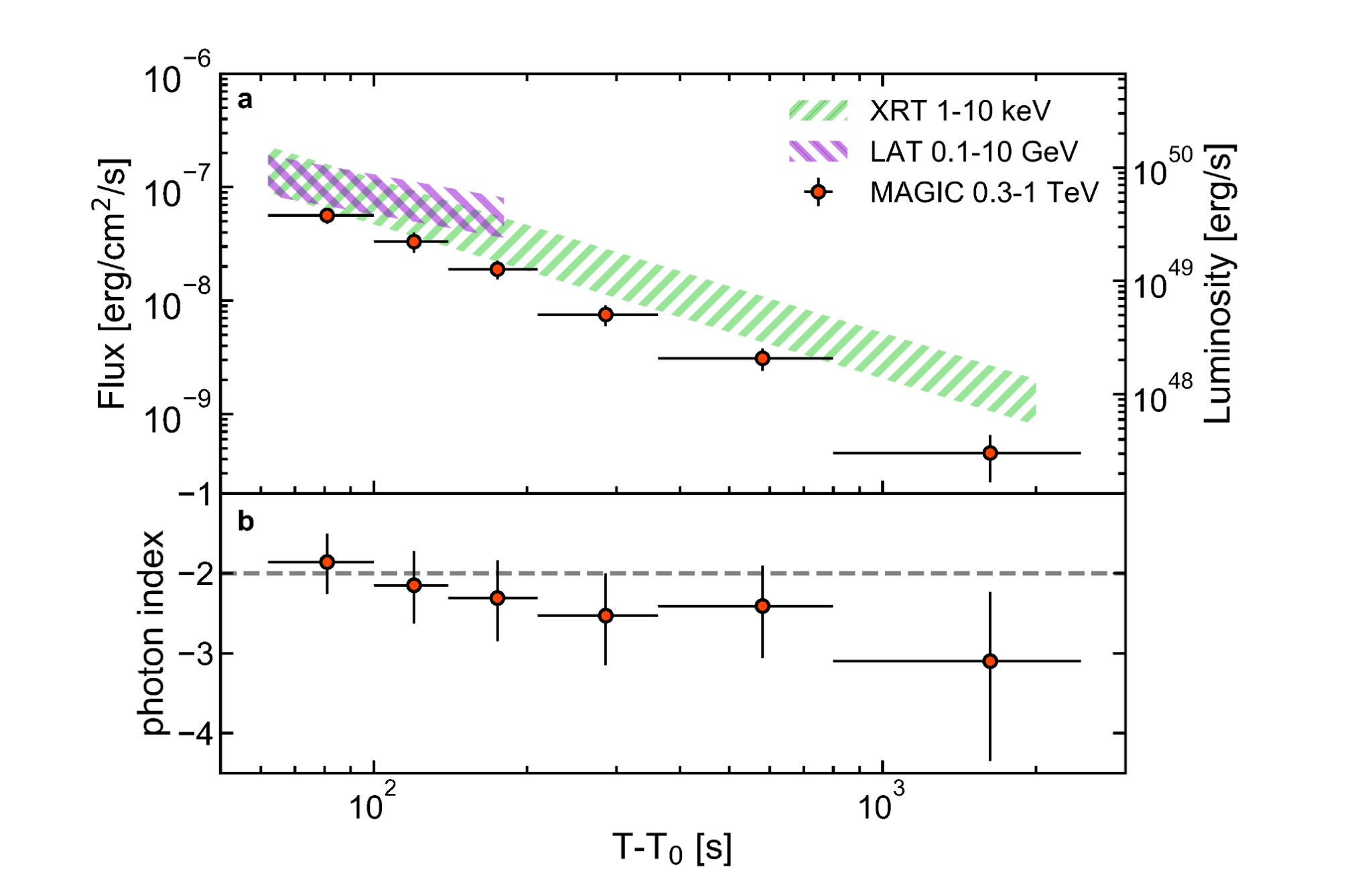 → 0.3–1 TeV
→ SSC (MAGIC Collaboration, 2019, Nature, 575)
Fig 3. Curvas de luz del GRB 190114C para varios rangos de energía (MAGIC Collaboration, 2019, Nature, 575)
‹#›
‹#›
GRB 190829A
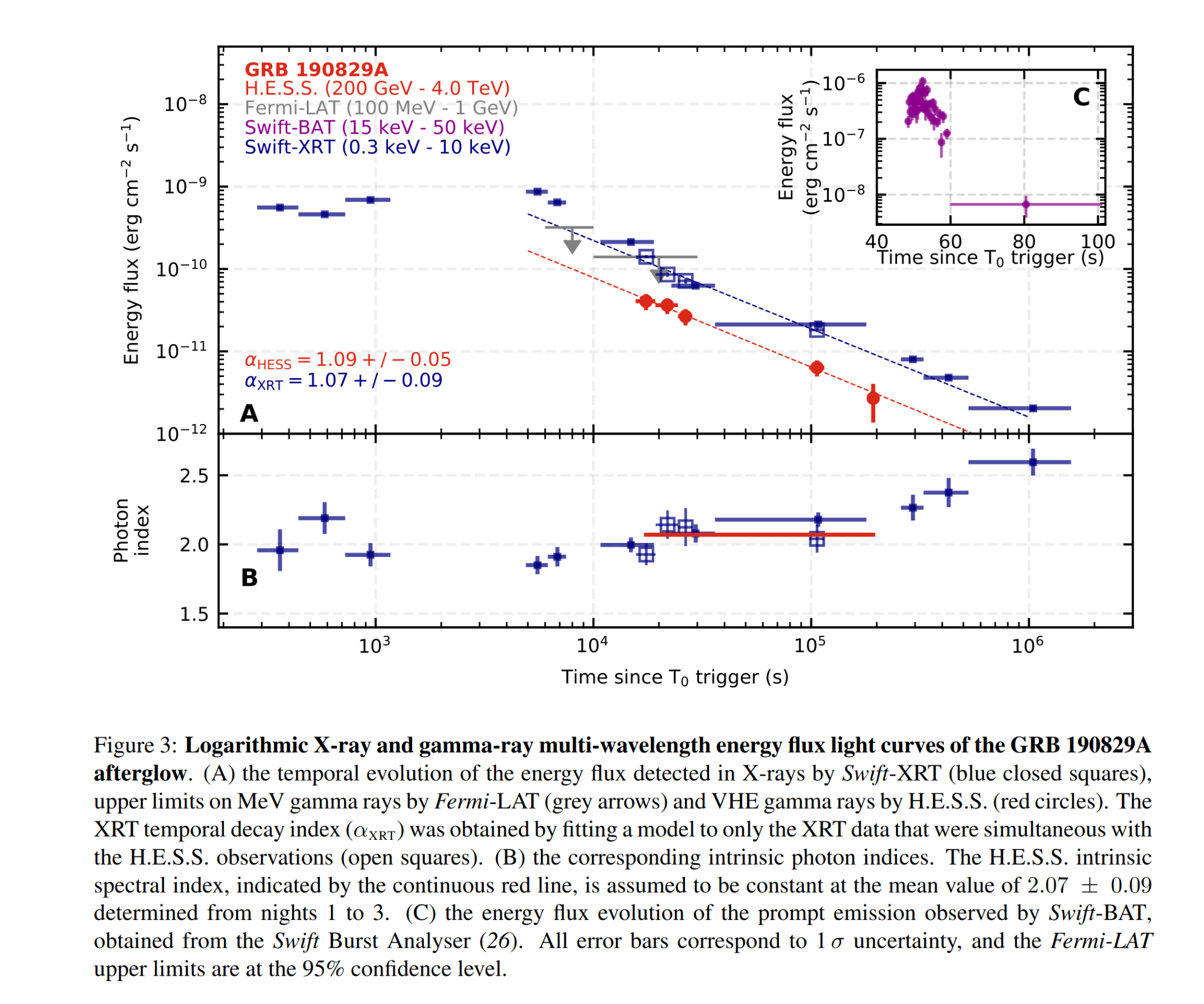 → 200 GeV-4 TeV a partir de 4 horas 
→ SSC (Miceli & Nava, 2022, Galaxies, 10). La emisión en TeV está correlacionada con la emisión en rayos X.
Rayos X
Rayos gamma
Fig 4. Curvas de luz del GRB 190829A para varios rangos de energía (H.E.S.S. Collaboration, 2021, Science, 272)
‹#›
‹#›
Solo hay 3 GRBs largos y 1 corto con emisión a energías de  100 GeVs  hasta 4 TeVs.
Se pueden explicar a través de SSC
Dura mucho más que la emisión principal (1 hora- 10 hrs)
Pero.. la emisión en TeV ha sido buscada por varias décadas 
Problemas para observar emisión >1 TeV
Klein Nishina
EBL => z < 0.01
‹#›
‹#›
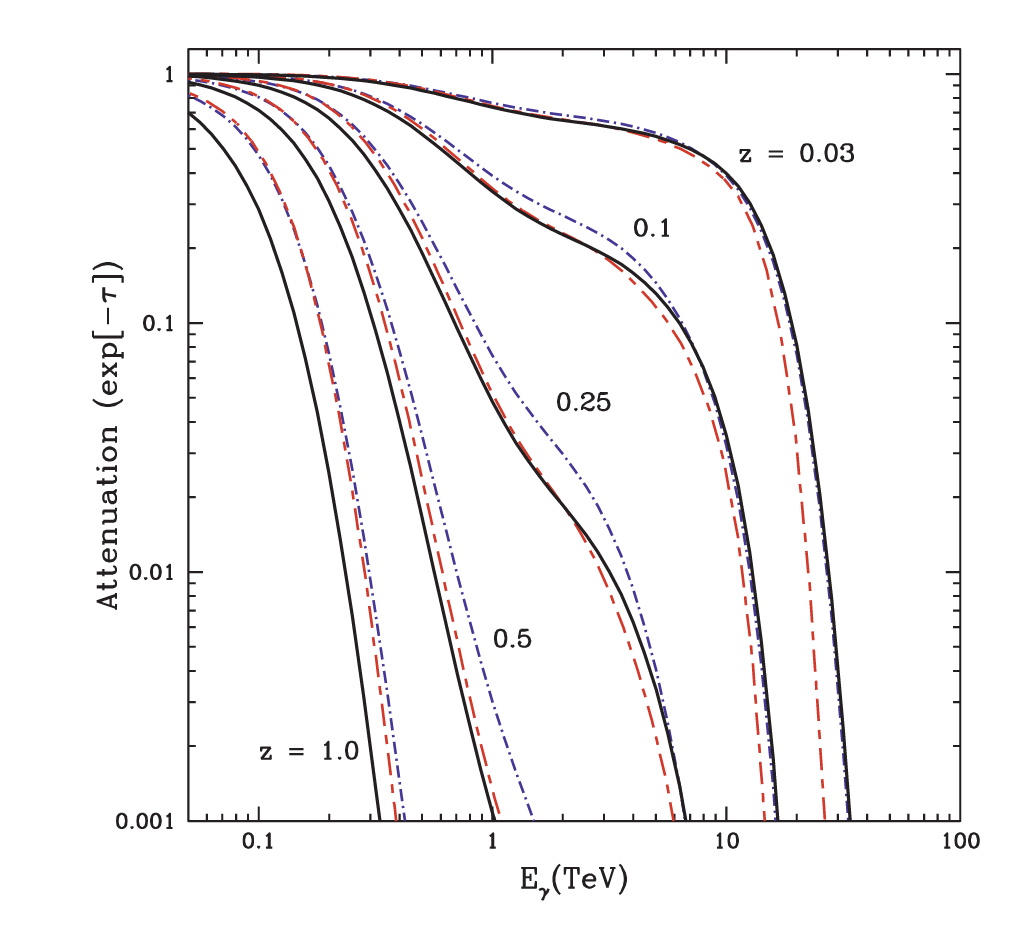 1 TeV
Fig 5. Profundidad óptica para colisiones fotón fotón como función de la energía del fotón para diferentes corrimientos al rojo  (Gilmore R. C. et al,  2012,  MNRAS, 422).
‹#›
‹#›
Línea de tiempo de observación del 
GRB 221009A
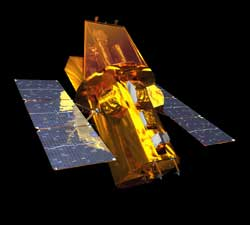 397.7 GeV 
Fermi
 (33000 s)
Rayos X y Gamma
SWIFT, GBM, BAT.
T0-2000 s
200 s-300 s
T0
5000 fotones18 TeV
 (LHASSO)
z=0.151
T0-600 s
99.3 GeV
Fermi
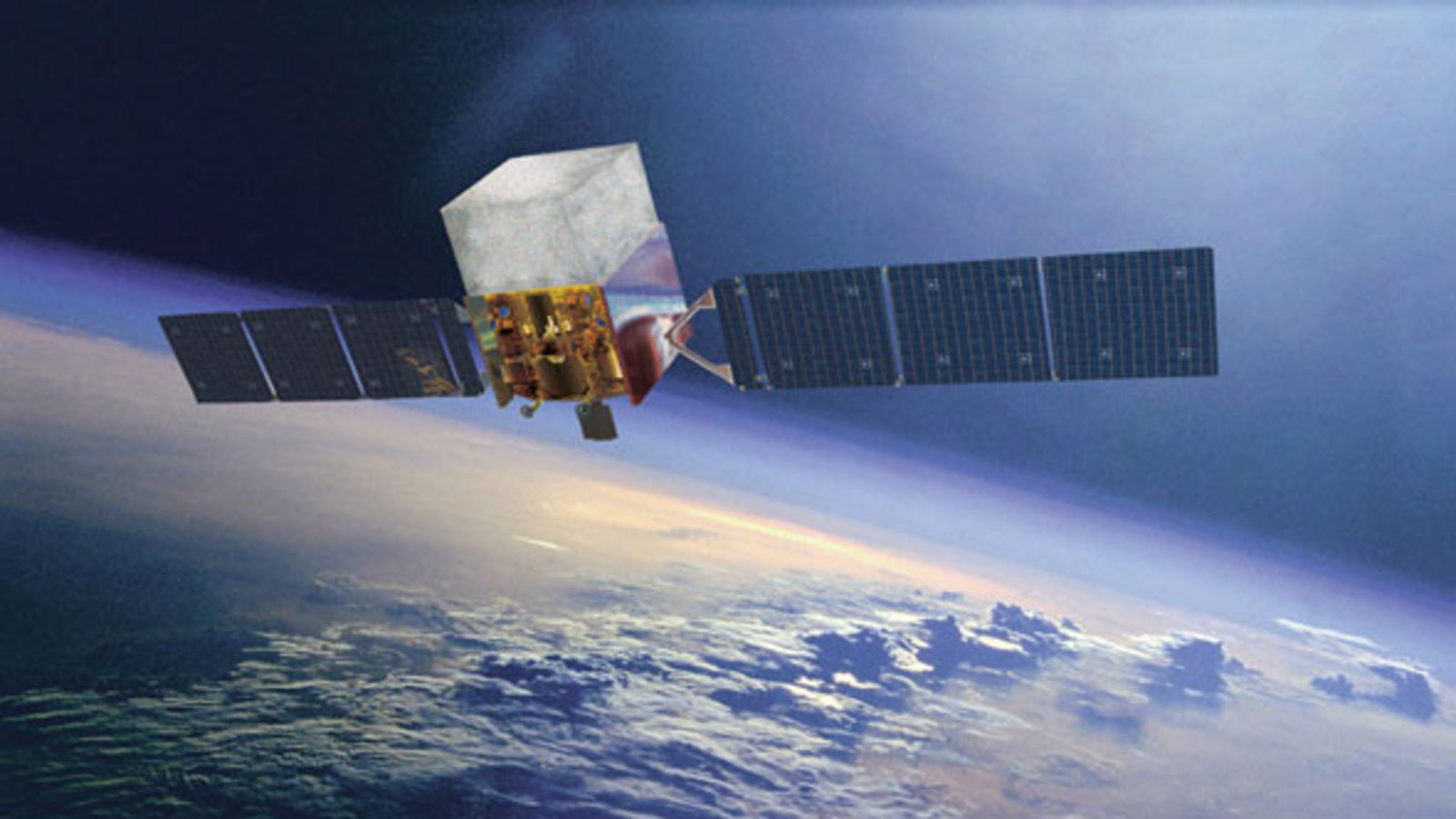 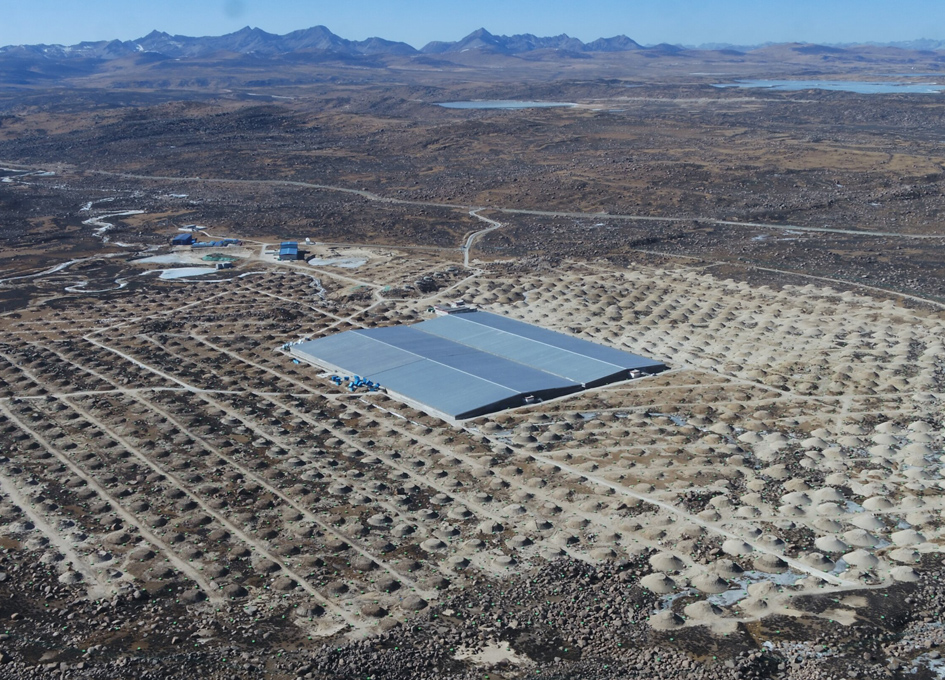 ‹#›
‹#›
[Speaker Notes: poner redshift]
Energía isotrópica
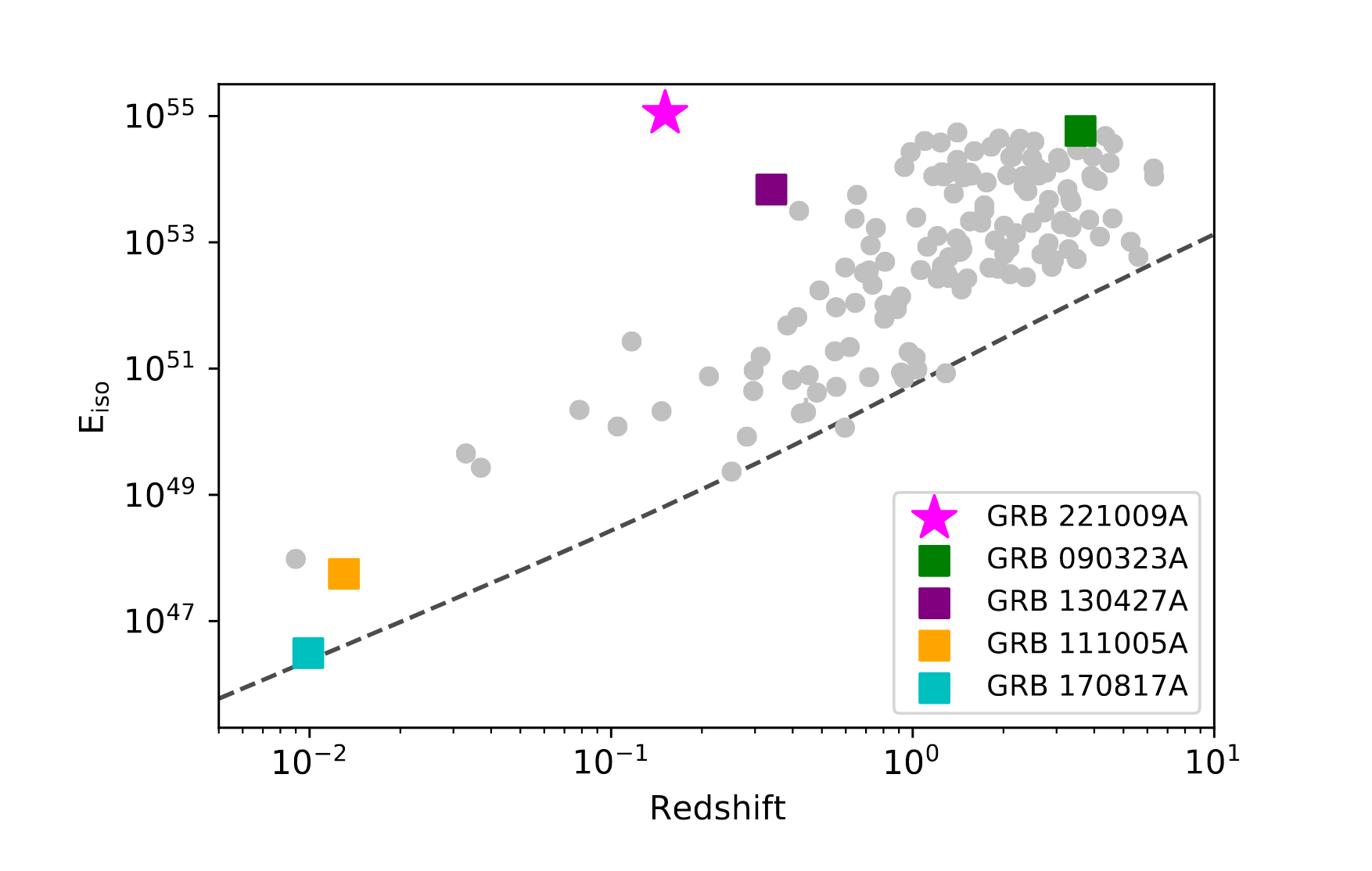 Energía liberada durante la emisión temprana suponiendo emisión isotrópica
Fig 6. Energía isotrópica bolométrica corregido por k para casi 150 GRBs brillantes y débiles. La línea discontinua es una relación aproximada y empírica para GRBs en función del redshift. Los GRBs con valores extremos están resaltados. (Burns, arXiv, 2023.)
‹#›
‹#›
Fluence
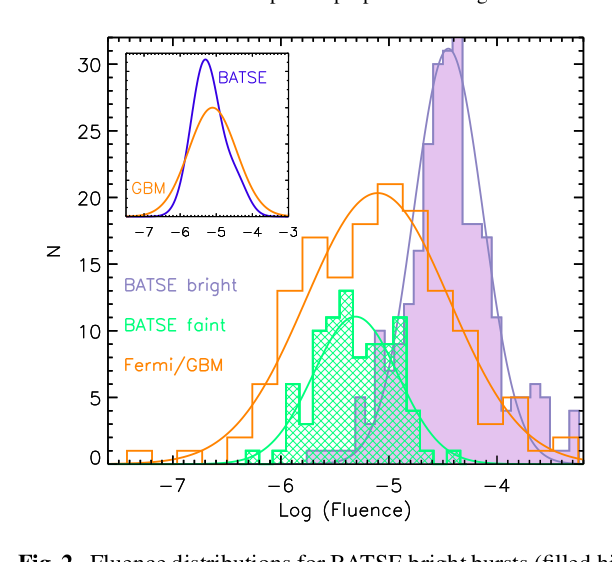 Fluence= Flujo (T90)


Fluences máximas observadas:

GRB 221009A  
F=2.1 x 10-1 erg cm-2
 (0.01-10 GeV)

GRB 230307A 
F=4.56 x 10-3 erg cm-2
(0.01-10 GeV)

 (Burns, arXiv, 2023)
Fig 7: Distribución de Fluences para destellos de
rayos gamma. Fuente: Nava et al, 2010, arXiv e-prints)
‹#›
‹#›
[Speaker Notes: Poner a GeVs]
¿Cómo explicamos el fotón  de  18 TeV?
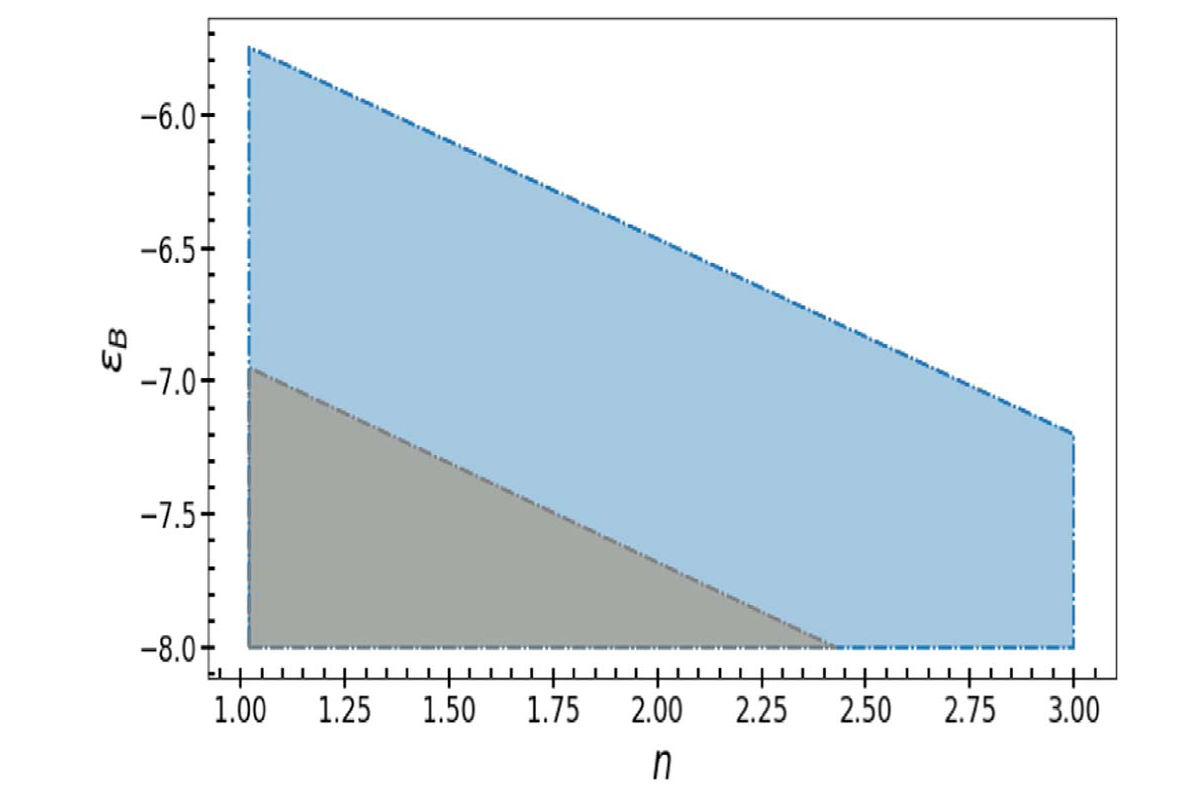 Modelos leptónicos
SSC → KN
ɛB  muy bajos
log(ɛB)
Fig 8.  log(ɛB) vs densidad del medio (M. M. González et al, 2023, ApJ, 944).
Flujos serían muy bajos  para ser detectados por LHASSO.
A z=0.151  la atenuación EBL  ~ exp (-13.3)  (1.6 x 10-6)
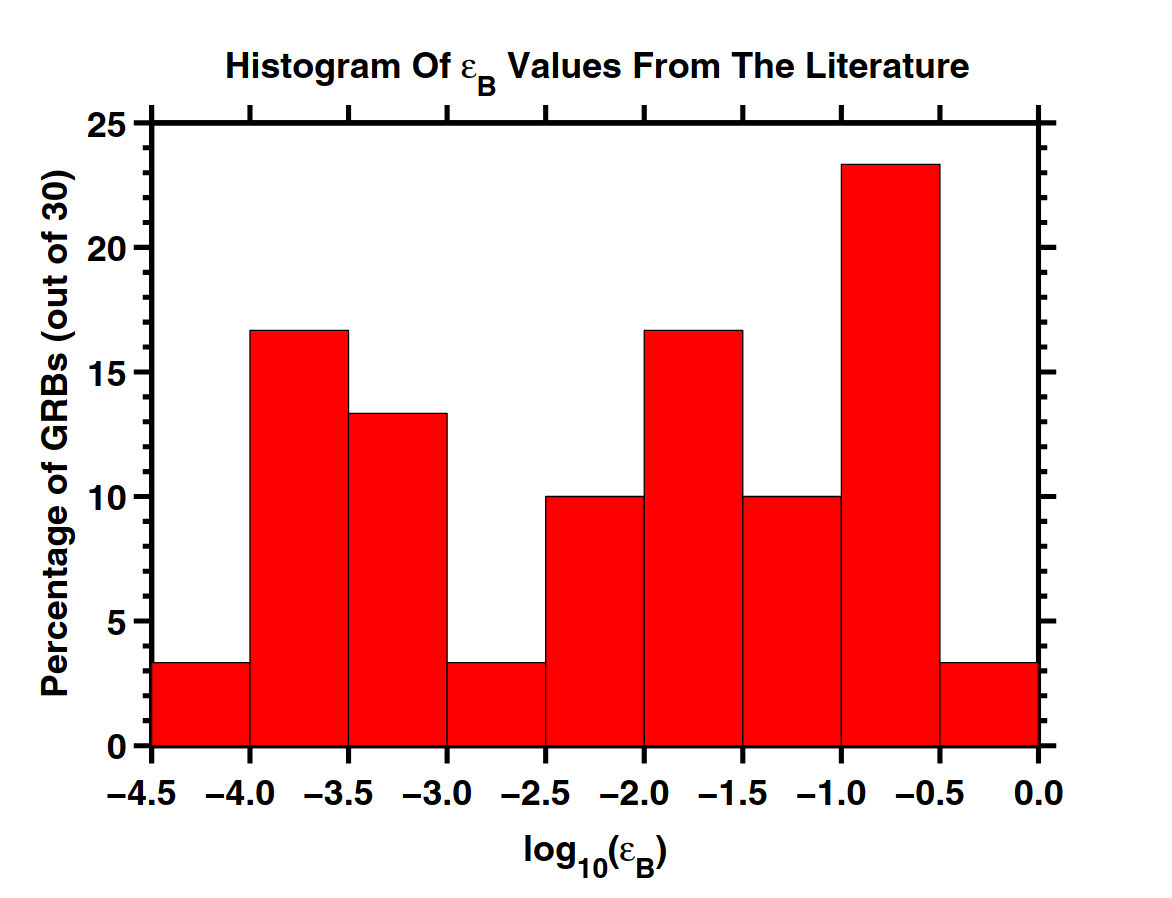 Fig 9.  Porcentaje de GRBs para diferentes valores de ɛB 
(Rodolfo Santana et al,  2014, ApJ,  785.
‹#›
‹#›
[Speaker Notes: Falta comparar este con los anteriores, frase conectora, modificar los ejes poner  log 

Hacer hincapié
major]
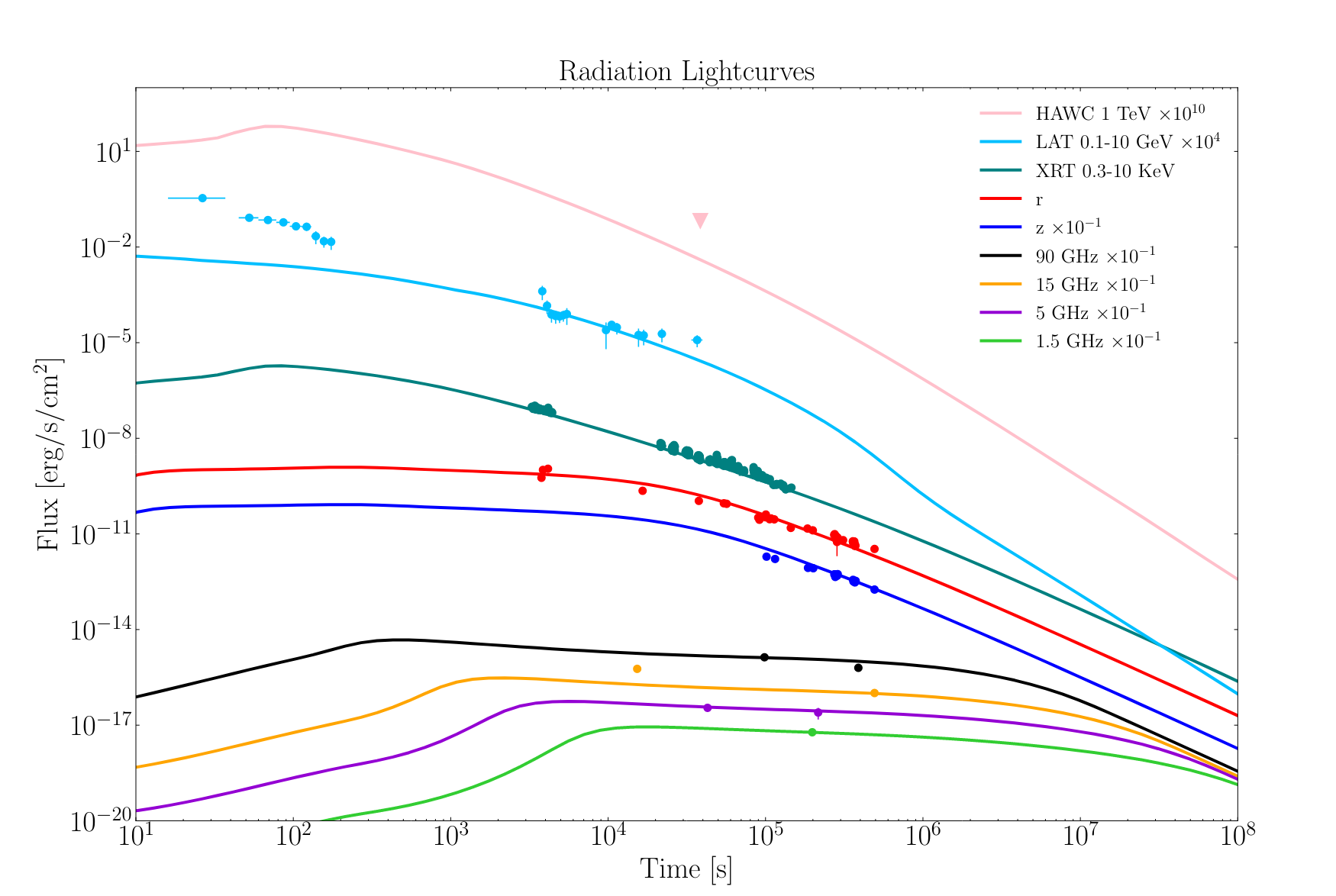 Al igual que para otros GRBs largos con emisiones a altas energías, emisiones de 1 a decenas de GeVs sí se pueden explicar a través de  compton inverso (Zhang et al, 2022, arXiv)
Ren et al   usan SSC , encuentran parámetros de ajuste, hallan curvas de luz (Ren et at, 2022, arXiv).
~10-10	 erg/s/cm2
Fig 6: Curvas de luz multibanda de radio a banda TeV trazadas con parámetros de ajuste. Los datos ópticos han realizado la corrección de extinción galáctica, y la curva de luz a 1 TeV ha considerado la absorción EBL. Ren et at, 2022
‹#›
Modelos Hadrónicos
Sincrotrón de protones
         Ep~1019 eV
Producción  de π0 y decaimiento de estos en γ  de la interacción:
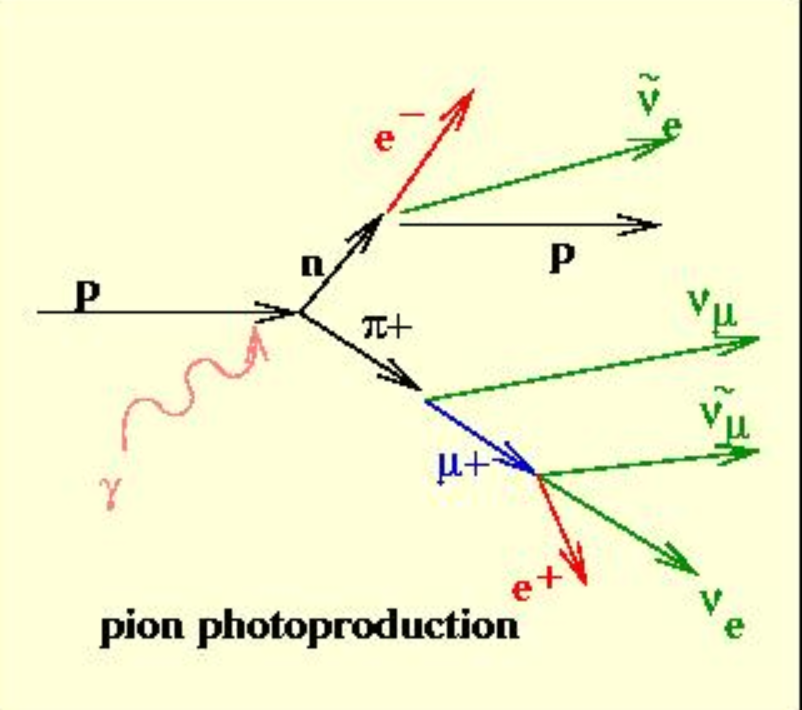 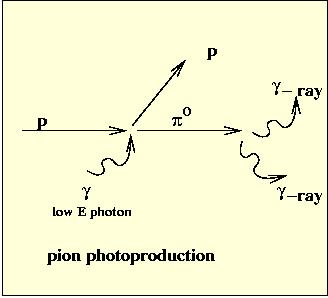 Aunque, dado que también puede haber producción de π+, se  esperan ν.
Fig 7. Producción de piones por medio de la interacción de protones con fotones.[8]
‹#›
‹#›
18 TeV
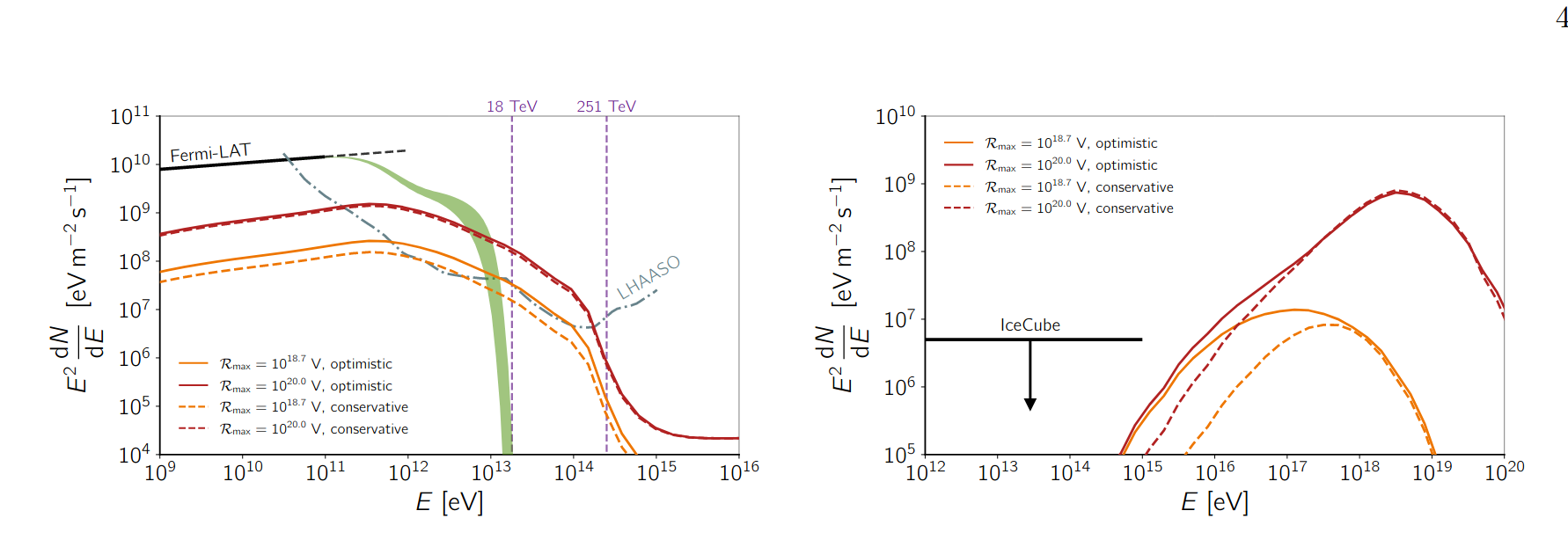 Flujo de fotones usando 
protones como precursores
Sin embargo, IceCube  no detecta neutrinos (Abbasi et al, 2023, arxiv).


Pero…. Podrían haber sólo que no se pueden detectar…
Ángulo→contribuiría al flujo observado (Gisellini et al, 2020, A&A, 636)
←6 x 10-9erg/s/cm2
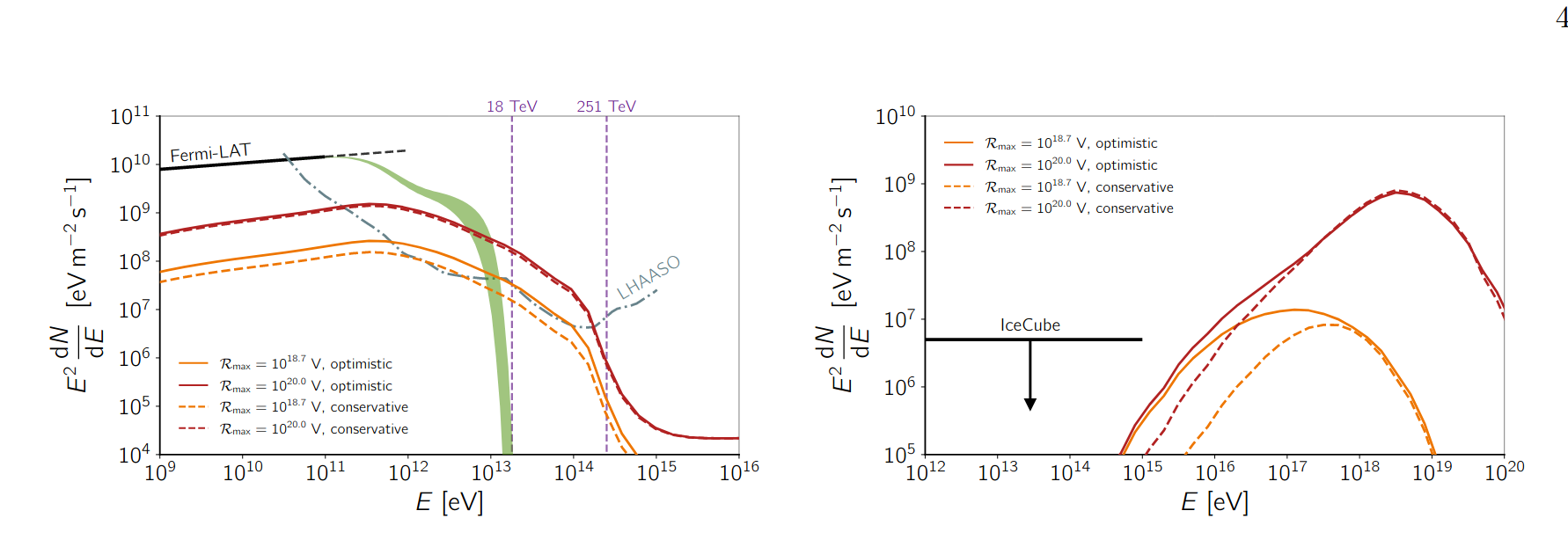 Flujo de Neutrinos esperado
Upper limit
Fig 8. Flujo de fotones asumiendo protones como precursores (panel superior) y el correspondiente flujo de neutrinos (panel inferior)  (Batista, 2022, arxiv).
‹#›
‹#›
Por ello, nacen otros escenarios …
MATERIA OSCURA
DM→ generado en el colapso de la estrella Masiva o en el medio
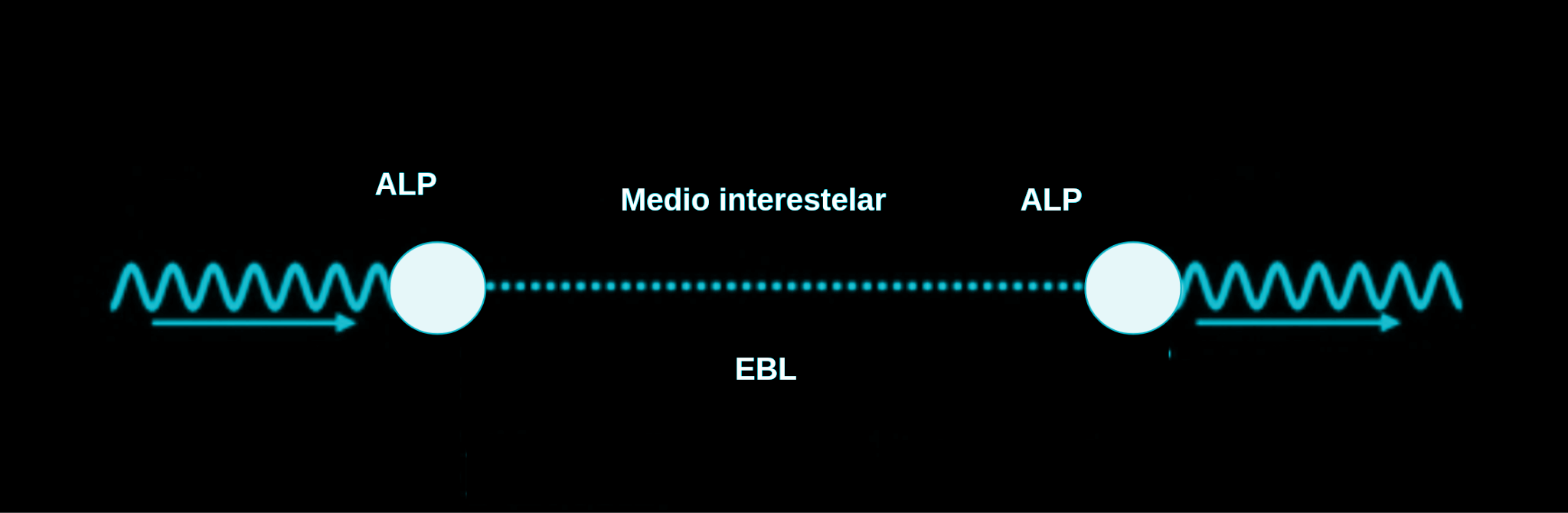 ‹#›
[Speaker Notes: NO SE VE , cambiar, mencionar que hay candidatos a DM. en vez de  decir afirman, proponen candidatos de materia oscura…]
RESUMEN
GRB 221009A flujos más altos, fotones más energéticos (18 TeV)
4 destellos  más de 100 GeVs y hasta 4 TeV. 
Anteriores GRBs, SSC. 
 Por KN   y  EBL→ No SSC.
  Otros modelos presentan dificultades sin solución
Surgen Teorías más allá del ME

 El GRB 221009A ha puesto un nuevo reto para la investigación de GRBs en altas energías.
‹#›
[Speaker Notes: Hay mucho texto.]
Gracias
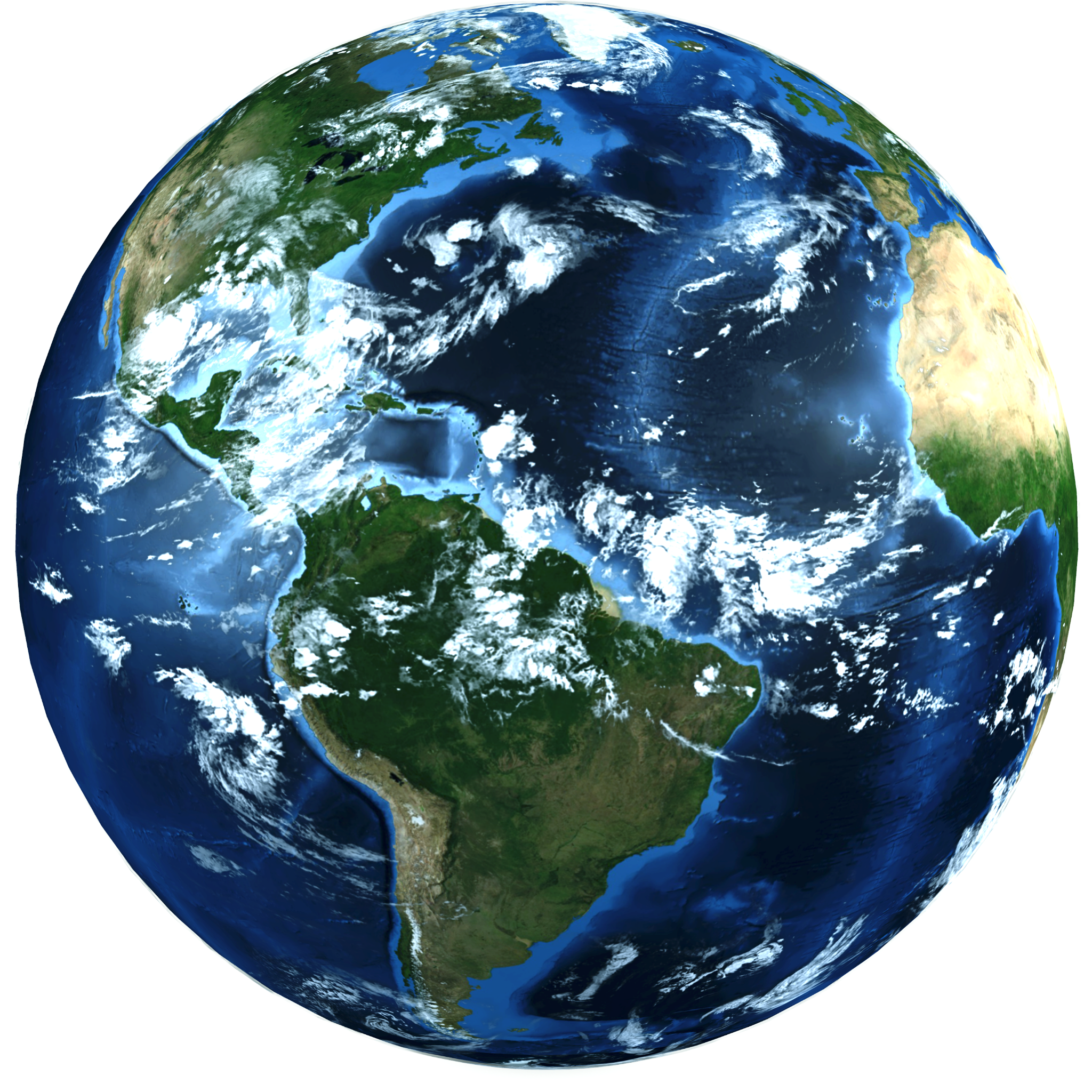 ‹#›